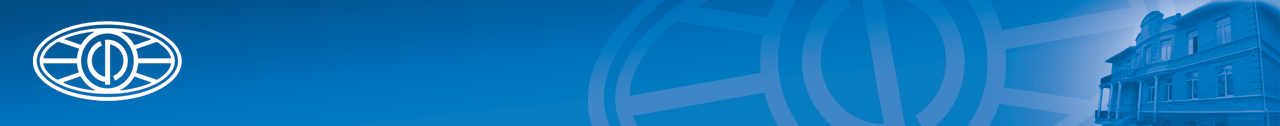 ЗАО «Сибирский центр ценообразования в строительстве, промышленности и энергетике» г. Омск
Предельная стоимость 
капитального ремонта по видам работ, установленная в региональной программе капитального ремонта, в условиях кризисной экономики
Структура составных элементов объектов общего имущества многоквартирных домов
Конструктивные элементы, входящие в состав объектов общего имущества МКД (на примере трех объектов общего имущества)
Объекты общего имущества МКД
Штукатурный слой
Архитектурный орнамент из лепных элементов
Общедомовые окна
Общедомовые двери
Межпанельные швы
Вентилируемые фасадные системы
Другие конструктивные элементы
Покрытие кровли
Деревянные конструкции скатной кровли  (стропильные ноги, обрешетка)
Слуховые окна 
Выходы на кровлю
Утепляющий слой покрытия
Другие конструктивные элементы
Фасады
Кровли (чердачные помещения)
Внутренние инженерные системы:
Холодное водоснабжение
Горячее водоснабжение
Канализация и водоотведение
Теплоснабжение
Газоснабжение
Вентиляция и кондиционирование
Электроснабжение
Лифтовое оборудование
Подвалы и технические подполья
Фундаменты
Прочие конструктивные элементы здания
Мусоропроводы
Водомерный узел (в т.ч. общедомовой прибор учета потребления холодной воды)
Магистральные системы из стальных трубопроводов в техническом помещении
Стояки из полипропиленовых трубопроводов
Запорная арматура
Другие конструктивные элементы
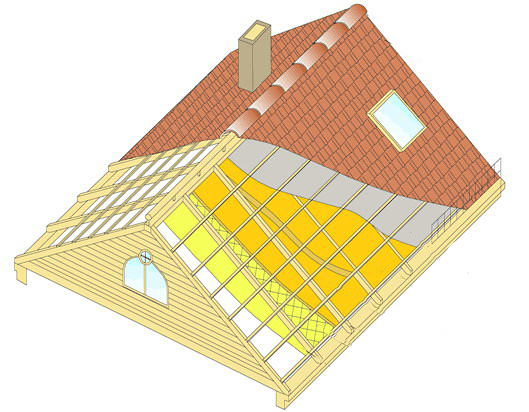 Сметные нормативы на капитальный ремонт общего имущества многоквартирных домов
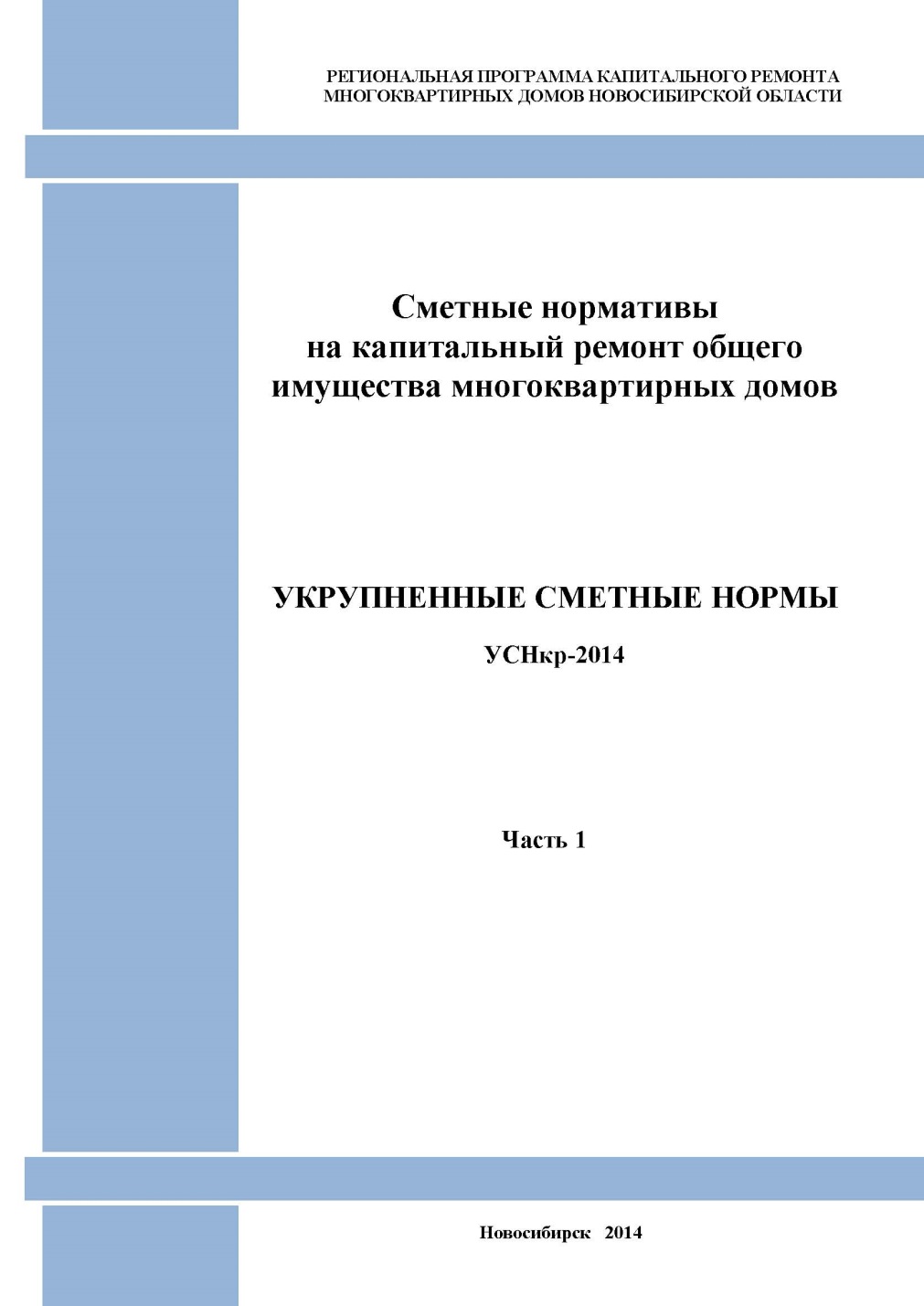 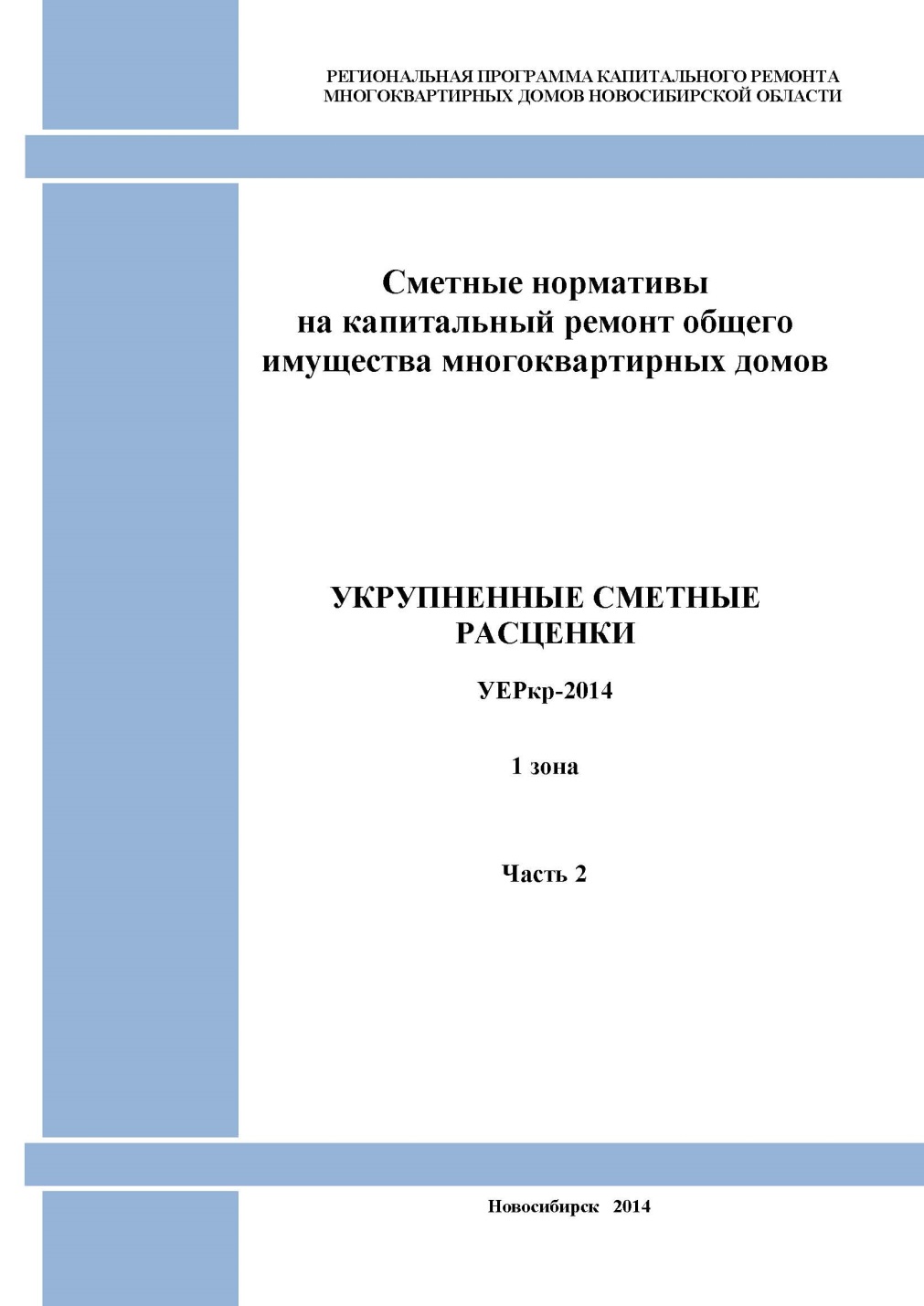 Формирование укрупненных сметных нормативов (УЕРкр, УСНкр)
Укрупненные сметные нормативы капитального ремонта (УЕРкр, УСНкр)
Перечень видов работ и услуг
Анализ сметной документации
Формирование УСНкр
Расчет УЕРкр в ценах на год принятия региональной программы субъектом РФ
Формирование перечня материалов и механизмов применяемых при капитальном ремонте
Определение стоимости размера оплаты труда рабочих, материалов и эксплуатации механизмов
Состав укрупненных сметных расценок (УЕРкр)
Укрупненные сметные расценки УЕРкр
Дополнительные транспортные затраты по доставке материалов в муниципальные районы
Удорожание работ при производстве в зимнее время
Строительный контроль (технический надзор)
Непредвиденные работы и затраты
Стоимость материалов и оборудования
Накладные расходы
Стоимость эксплуатации машин и механизмов
Оплата труда рабочих -ремонтников
Сметная прибыль
Таблица УСНкр 01-04-01-12
Замена стояков системы холодного водоснабжения из стальных труб на полипропиленовые трубы диаметром 20 мм
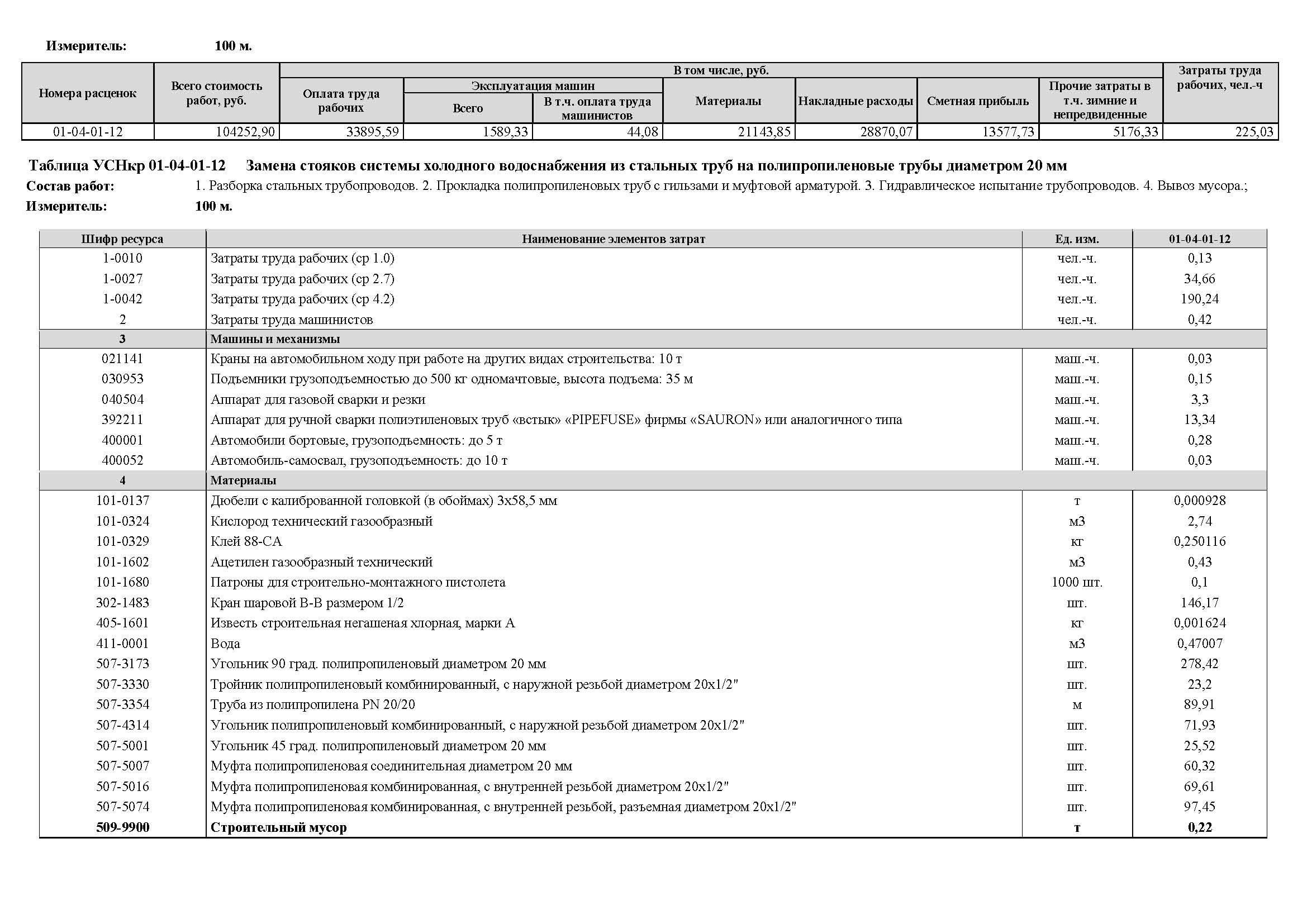 Таблица УEРкр 01-04-01-12
Замена стояков системы холодного водоснабжения из стальных труб на полипропиленовые трубы диаметром 20 мм
Изменение стоимости материалов в зависимости от территориальной зоны субъекта Российской Федерации
Типовая номенклатура конструктивных элементов и внутридомовых инженерных систем, входящих в состав общего имущества в многоквартирных домах
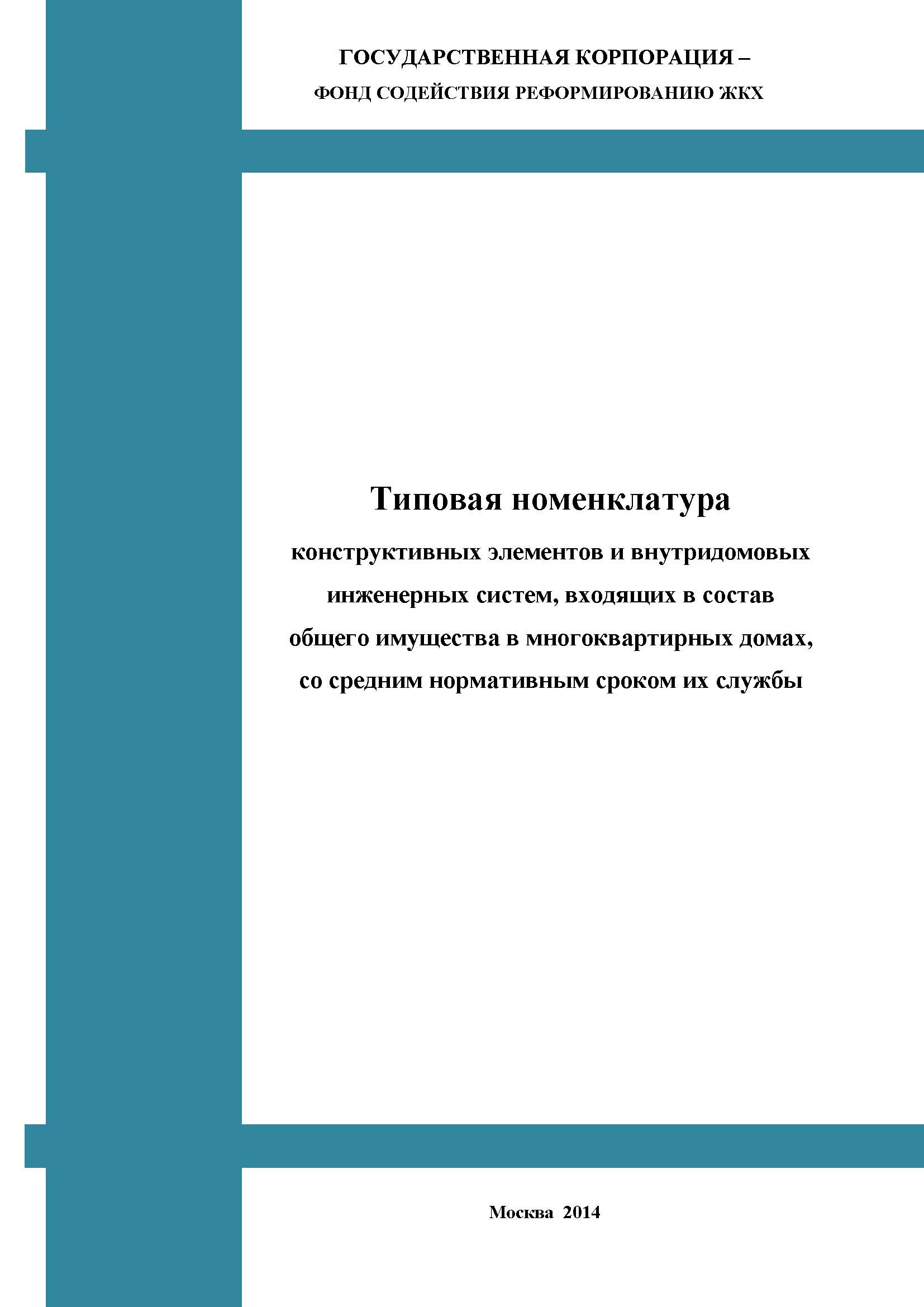 Принципы определения нормативных сроков службы конструктивных элементов и внутридомовых инженерных систем, входящих в состав общего имущества в многоквартирных домах
Нормативные сроки службы конструктивных элементов и внутридомовых инженерных систем, входящих в состав общего имущества в многоквартирных домах
определены на основании
Ведомственных строительных норм ВСН 58-88(р)
Нормативных документов:
ТУ, ГОСТ и других
Фактических исследований
Асбестоцементное покрытие кровли
 Нормативный срок службы  
по ВСН 58-88(р) - 30 лет
По факту – 
армированных листов – 40 лет
неармированных листов – 15 лет
Покрытие кровли 
из оцинкованной стали 
Нормативный срок службы  
по ВСН 58-88(р) - 15 лет
По факту – 30 лет
Общедомовые окна из профилей ПВХ
 Нормативный срок службы 40 лет
Лифты – 25 лет
Трубопроводы холодного водоснабжения из стальных оцинкованных труб
 Нормативный срок службы  30 лет
Перечень однотипных многоквартирных домов
Система кодирования однотипных многоквартирных домовК-9-2-Л-М-Ш-Т-В-Л-П-Г-Кт
Определение технических характеристик и физических объемов по конструктивным элементам объектов общего имущества в многоквартирных домах
Расчет затрат на ремонт системы холодного водоснабжения многоквартирного жилого дома в Омской области
Определение оценочной стоимости капитального ремонта многоквартирных домов в разрезе конструктивных элементов в расчете на многоквартирный дом в целом
* Прочие виды ремонтных работ включают: усиление железобетонных козырьков над входами в подъезды; усиление железобетонных балконных плит; смену оконных отливов; ремонт местами металлического ограждения лестниц; замену мусоропровода; ремонт ступеней деревянных и железобетонных лестниц.
Определение предельной стоимости из оценочной стоимости капитального ремонта многоквартирных домов в разрезе конструктивных элементов в расчете на 
1 квадратный метр жилой и нежилой площади дома
* Прочие виды ремонтных работ включают: усиление железобетонных козырьков над входами в подъезды; усиление железобетонных балконных плит; смену оконных отливов; ремонт местами металлического ограждения лестниц; замену мусоропровода; ремонт ступеней деревянных и железобетонных лестниц.
Предельная стоимость работ по капитальному ремонту общего имущества в многоквартирных домах, в разрезе конструктивных элементов, по административным округам города Омска
* Прочие виды ремонтных работ включают: усиление железобетонных козырьков над входами в подъезды; усиление железобетонных балконных плит; смену оконных отливов; ремонт местами металлического ограждения лестниц; замену мусоропровода; ремонт ступеней деревянных и железобетонных лестниц.
Предельная стоимость работ по капитальному ремонту общего имущества в многоквартирных домах, в разрезе конструктивных элементов, по муниципальным районам Омской области
* Прочие виды ремонтных работ включают: усиление железобетонных козырьков над входами в подъезды; усиление железобетонных балконных плит; смену оконных отливов; ремонт местами металлического ограждения лестниц; замену мусоропровода; ремонт ступеней деревянных и железобетонных лестниц.
Динамика изменения предельной стоимости капитального ремонта фасада оштукатуренного, окрашенного, рустованного в расчете за
1 м2 жилой и нежилой площади многоквартирного дома
Динамика изменения предельной стоимости капитального ремонта плоской кровли в зависимости от этажности дома в расчете за 1 м2 жилой и нежилой площади многоквартирного дома
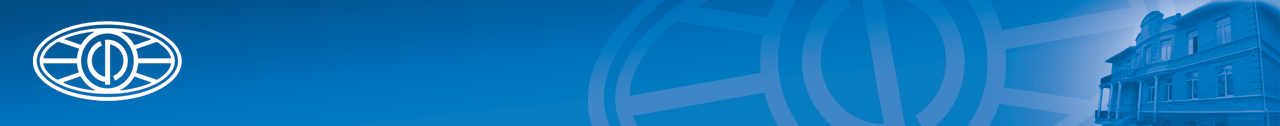 ЗАО «Сибирский центр ценообразования в строительстве, промышленности и энергетике» г. Омск
Спасибо за внимание